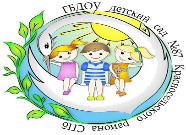 Государственное бюджетное дошкольноеобразовательное учреждение детский сад №87Красносельского района г. Санкт-Петербурга
Инновационные Уникальные Методыразвития памяти, внимания и мышления у дошкольников
Авторы: Стоникова А. И.
    Акимова К. А.
ИНТЕЛЛЕКТ КАРТА
Интеллект
К реактивность
А ктивность
Р азвитие
Т ворчество
А ктуальность
Запоминание
Воспроизведение
Текстовый материал
Осмысление
Полезные свойства интеллект-карт
привлекательность
запоминаемость
творчество
возможность пересмотра и дополнения
наглядность
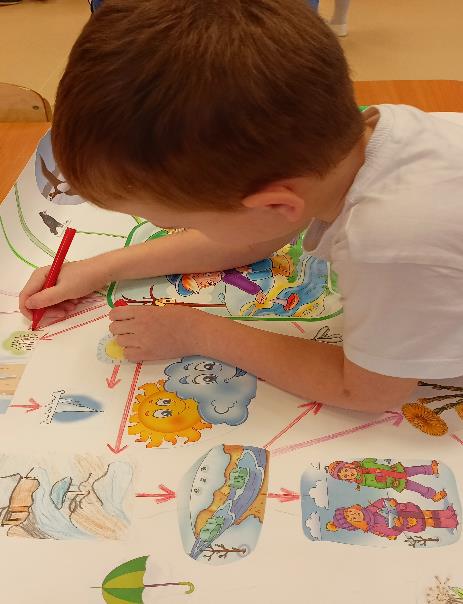 «Весна»
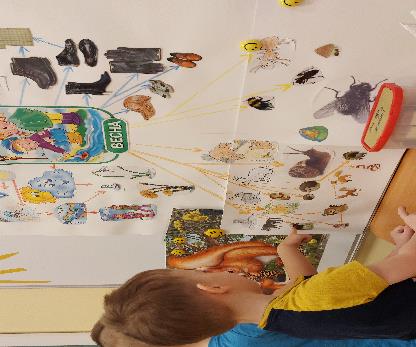 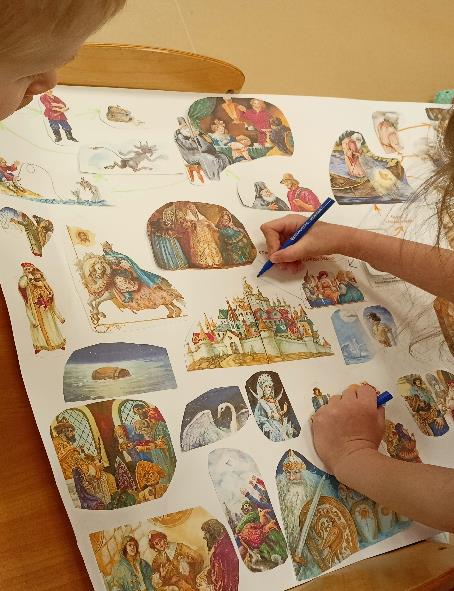 «По сказкам А.С. Пушкина»
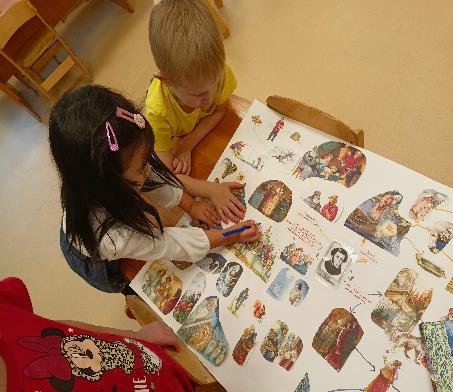 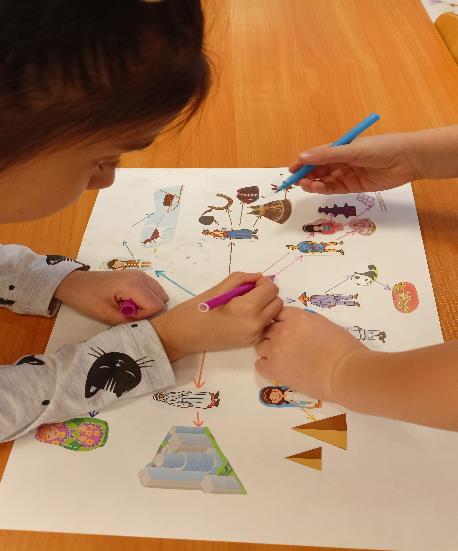 «Народы мира»
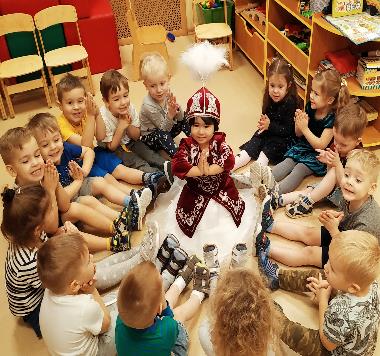 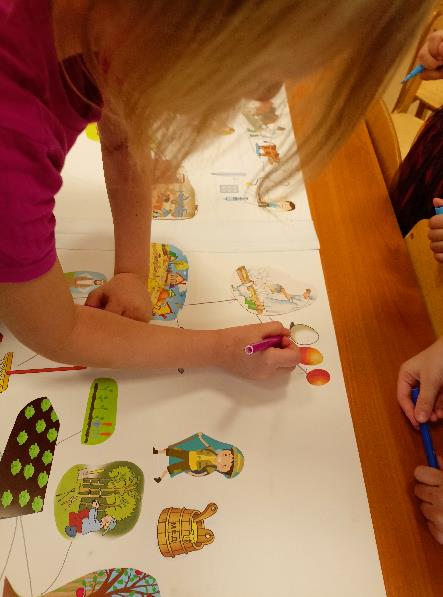 «Профессии в деревне»
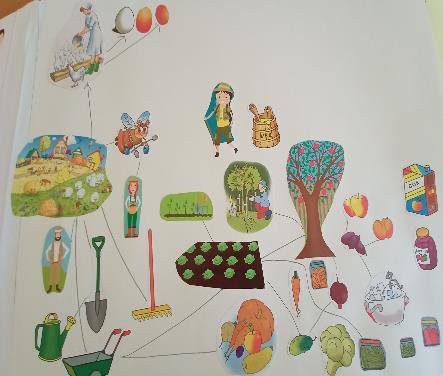 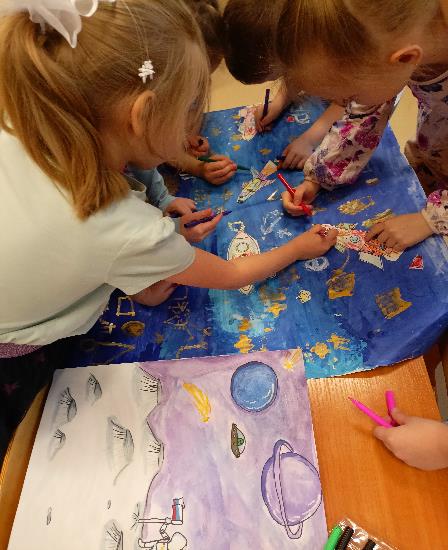 «Космос»
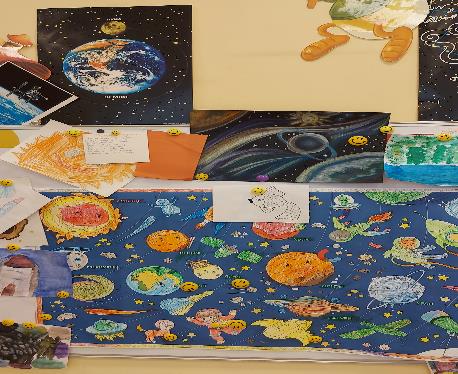 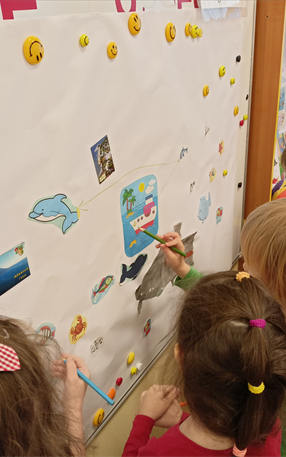 «Что такое море?»
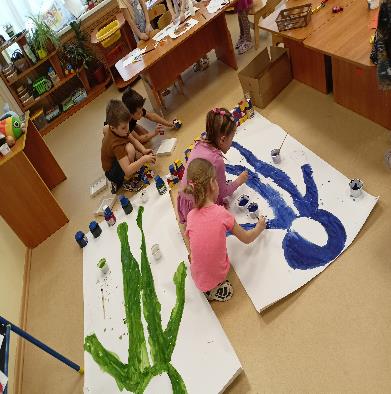 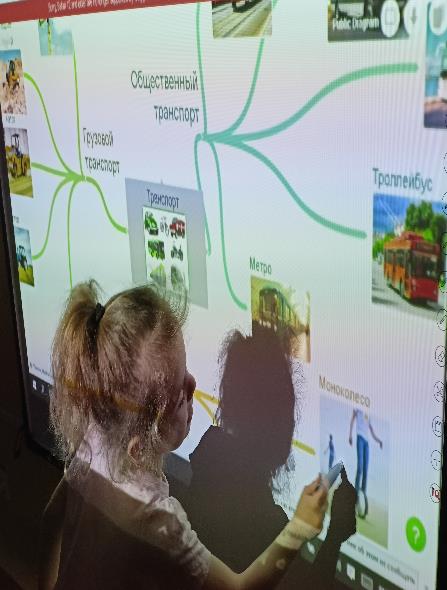 Интерактивная интеллект-карта«Транспорт»
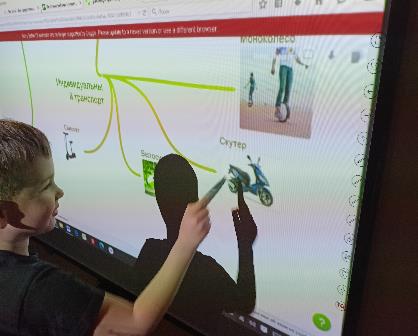 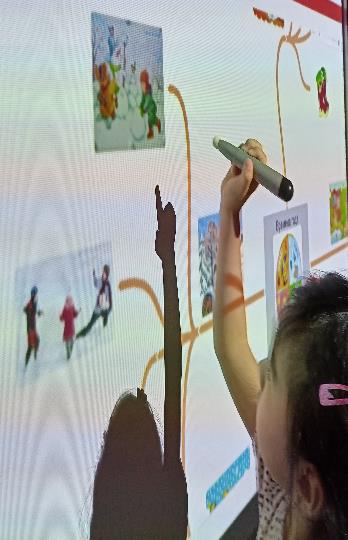 Интерактивная интеллект-карта «Времена года»
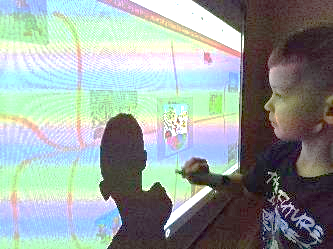 Подача информации с использованием интеллект-карт позволяет:
лучше понять ход мыслей собеседника
увидеть логические ошибки и противоречия, которые были допущены при рассуждении
лучше проанализировать материал
дополнить своими мыслями
ДРУДЛЫ
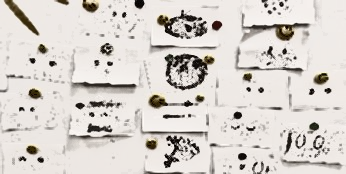 Думать
Размышлять
Упражняться
Дорисовывать
Нестандартное мышление
Принятие и создание нового
Уверенность в себе
Оригинальность
Любопытствовать
Найти множество ответов на единственно возможный ответ
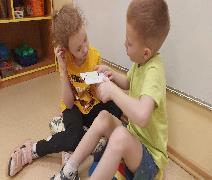 ЦЕЛИ:
                    Использование карточек ДРУДЛЫ для самостоятельного создания
                 новых образов и накопление словаря
                 Приобретение активного взаимодействия в процессе игры   
                  ЗАДАЧИ:                              
                    Развивать творческое воображение, образное мышление
                 Развивать зрительное восприятие, внимание, память
                 Закреплять навыки позитивного взаимодействия и
                 сотрудничества между детьми
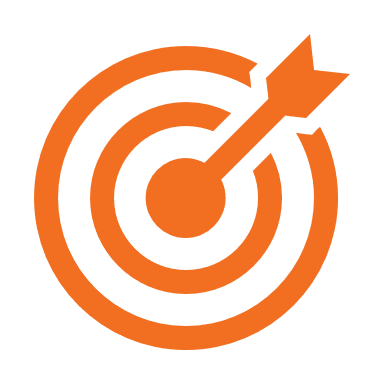 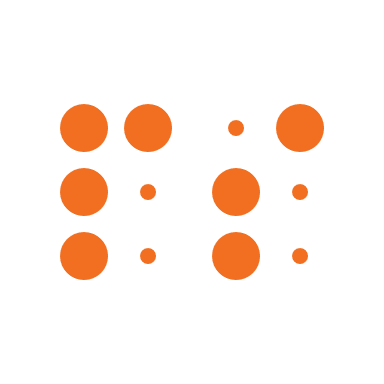 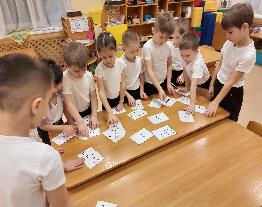 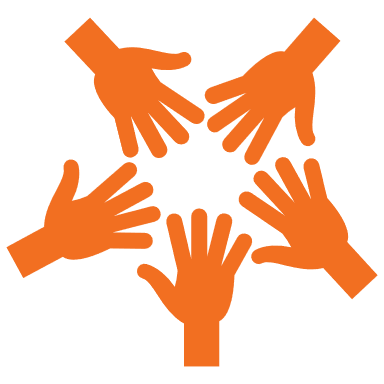 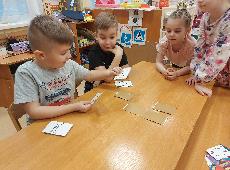 Формы организации образовательного процесса
Предлагаемые решения
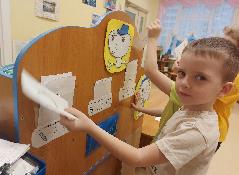 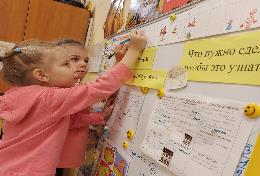 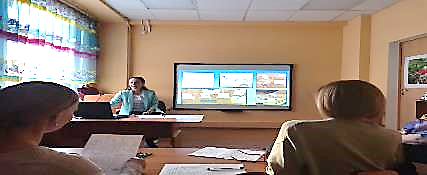 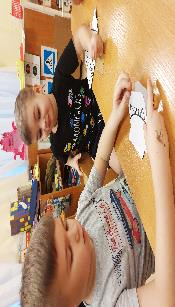 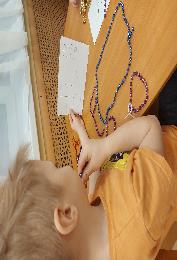 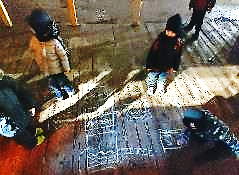 Креативность как навык будущего
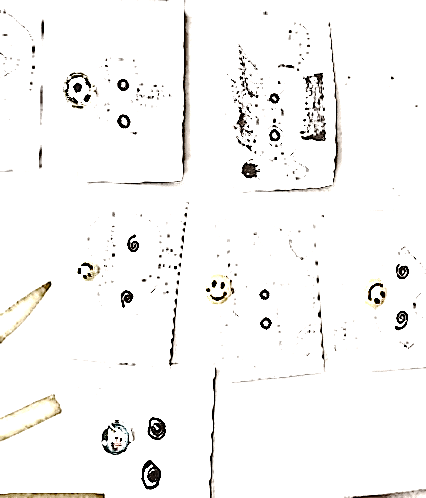 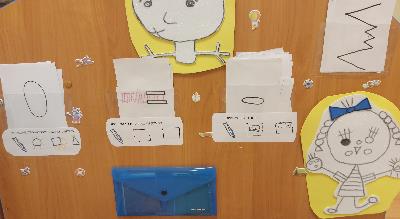 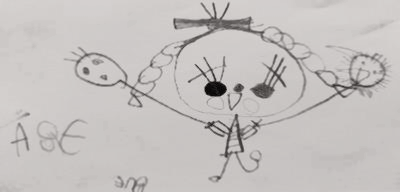 Креативность как навык будущего
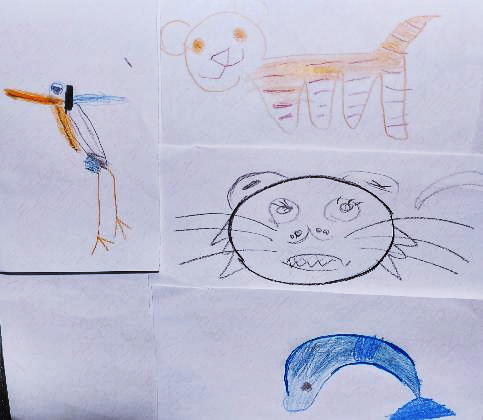 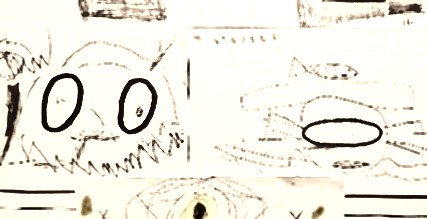 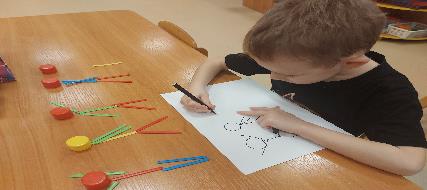 Проектная деятельность
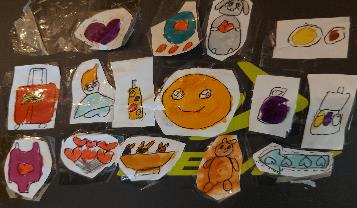 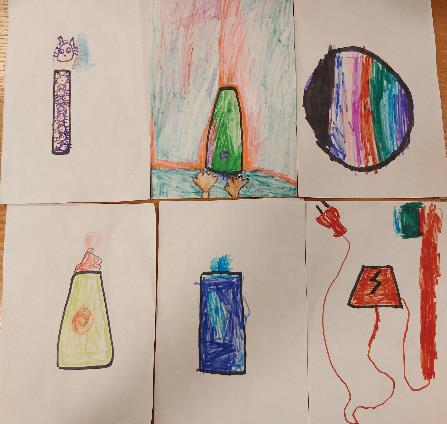 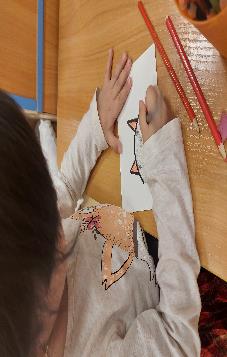 Детская инициатива
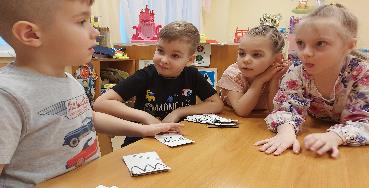 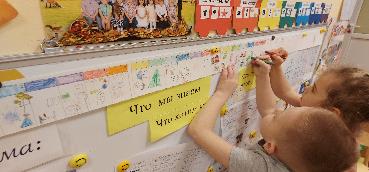 Детская инициатива - целеустремленная деятельность, инициированная самим ребенком, с целью изменения своего положения и позиции в обществе, на удовлетворение своих интересов и прав, решение собственных проблем, а так же самосовершенствование и развития.
Проявляется в свободной самостоятельной деятельности детей по выбору и интересам.
Критическое мышление
Коммуникативность
Командная работа
Планируемый результат
Развитие воображения и творческих способностей
Умение подойти к ситуации с разных сторон
Развитие связной речи